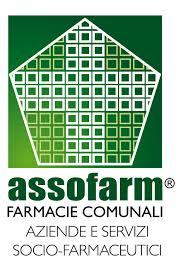 XXXI^ Assemblea Federale 2016
Salerno, 29 luglio 2016
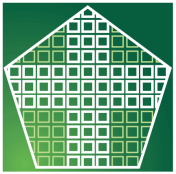 Tenuta del SSN?
Incremento spesa privata
Frammentazione del sistema
Spesa sanitaria:  +ospedaliera
                                  –territoriale

Un paradosso
Cala spesa pubblica ma…
... Aumenta la spesa farmaceutica
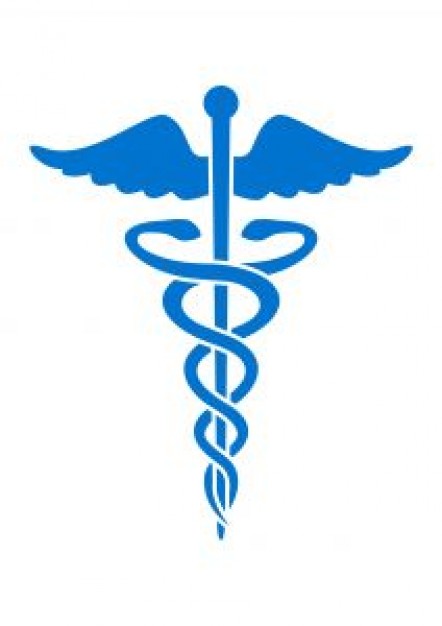 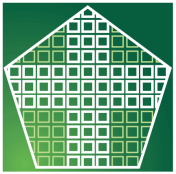 Tenuta del SSN?
Negli ultimi 10 anni:
- 71.000 posti letto (il 24% del totale)
- 25 % degli ospedali pubblici
- 24.000 personale sanitario
+ 3 miliardi di euro in ticket
33 miliardi di euro in spesa "out of pocket" 
123 Case della Salute in tutta Italia…

C’è volontà politica contro il SSN?
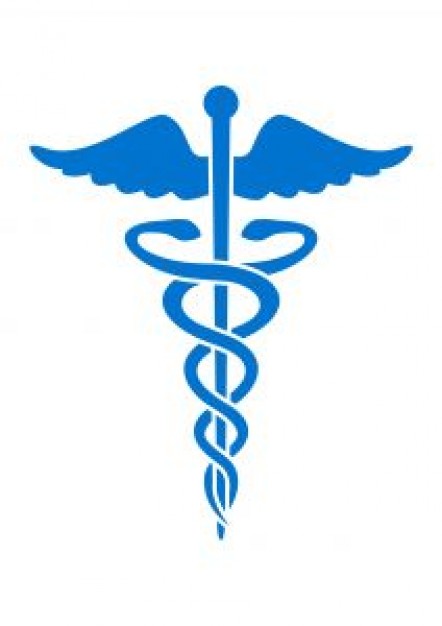 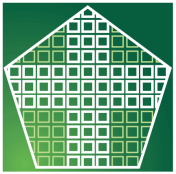 Volontà politica?
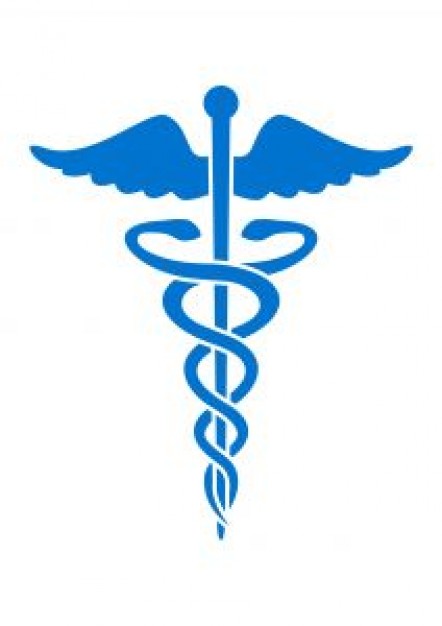 “Dietro il sostanziale arretramento del sistema sanitario pubblico non c'è un disegno politico chiaro in questo senso e, a nostro avviso, neanche la volontà di farlo. La realtà è semmai la conseguenza di una incapacità e di una lentezza cronica da parte delle amministrazioni di attuare tutta quella programmazione prodotta nell'ultimo decennio”
Quotidiano Sanità

Incapacità di attuare i programmi
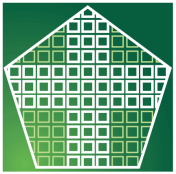 DDL Concorrenza
Il rischio
cinque soggetti possono controllare tutta la distribuzione del farmaco


Obiettivo
La farmacia italiana  deve essere votata
alla tutela della salute del cittadino. 
Gli utili sono un mezzo, non il fine.
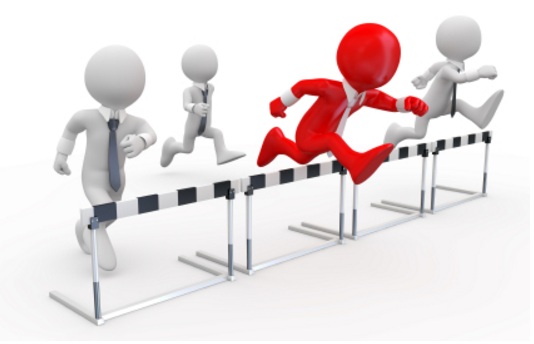 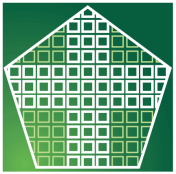 EMA a Milano
Un’occasione per valorizzare territori e settori sanitari che esprimono eccellenza a livello internazionale
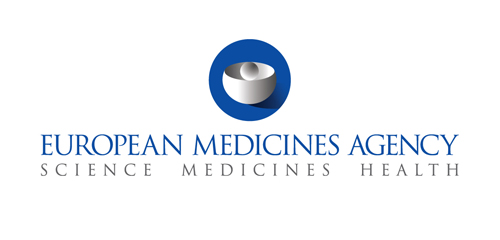 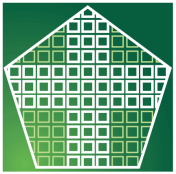 Gare appalto e accordi quadro
Dalla recente sentenza della Corte di Giustizia Europea, la possibilità di ridurre appesantimenti amministrativi per le nostre aziende
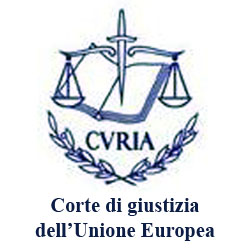 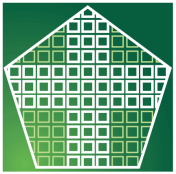 Remunerazione e Convenzione
individuare i “punti valore” attribuibili a ciascun servizio

Servizi: - ospedalizzazione – costi per Regioni
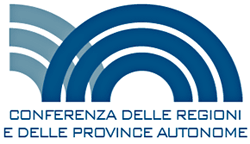 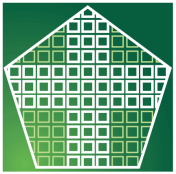 Convenzione: Assofarm è pronta
Assofarm lancia nuovo gruppo di lavoro tecnico

Nasce Associazione di Parlamentari Amici delle farmacie comunali
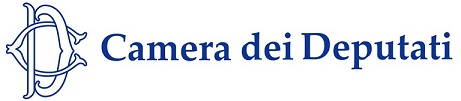 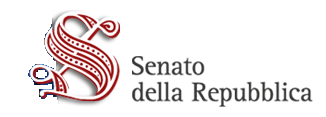 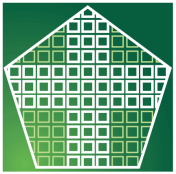 Convenzione: atto di indirizzo
Un approccio “omeopatico”

Farmacia è strumento di controllo della spesa ma…

…approccio riduttivo alla farmacia dei servizi

Chiediamo 
maggiore integrazione con Case Salute e SSN
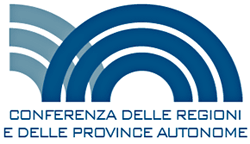 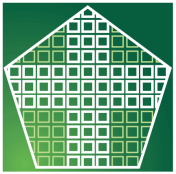 SNAMI
Pharmaceutical Care

Maggiori sinergie
Farmacista – Medico

                - Costi per SSN
                + Salute per paziente
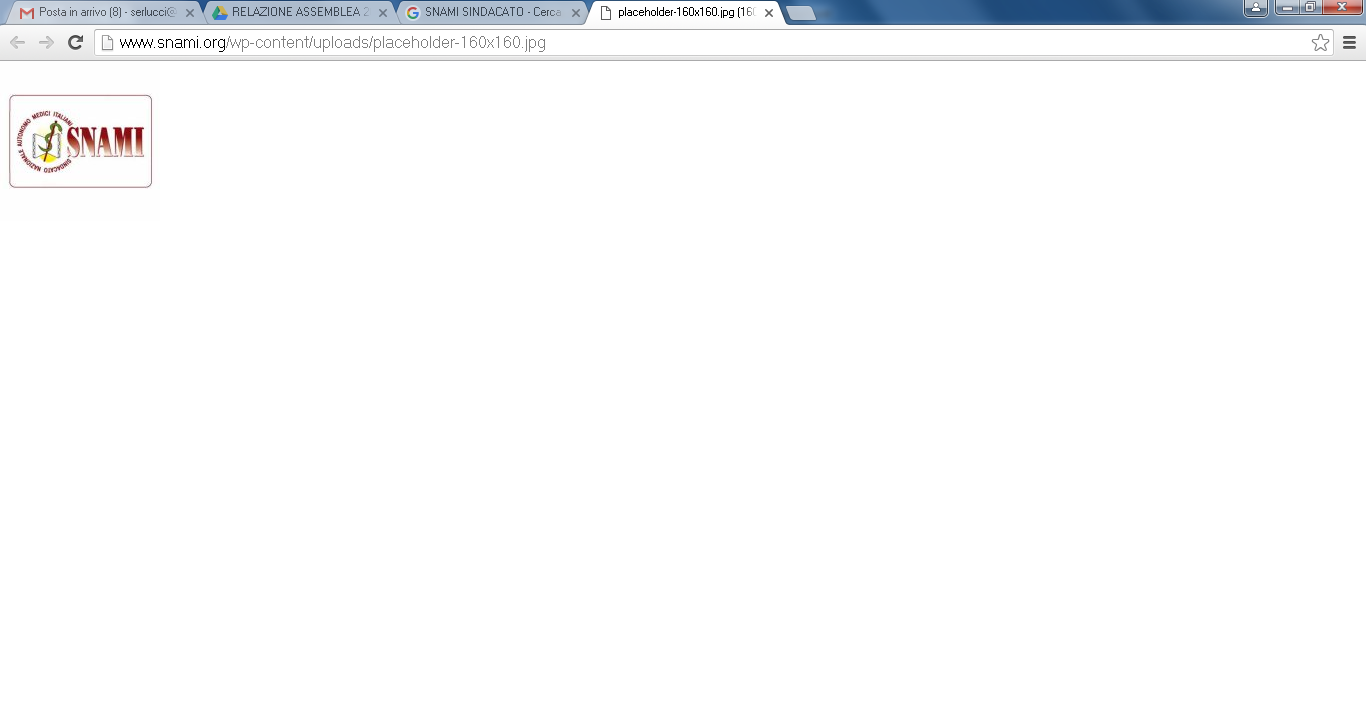 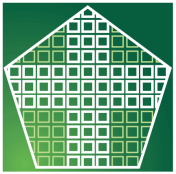 Stabilimento Chimico Farmaceutico Militare
Loro farmaci nella rete delle Farmacie Comunali

Alta qualità
Prezzi bassi

Sostegno a farmaci orfani
Servizio ai cittadini
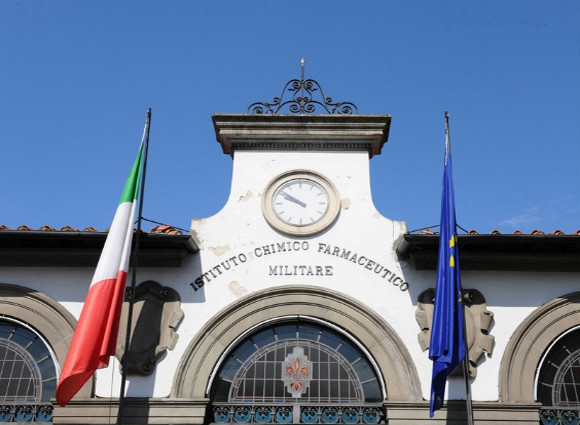 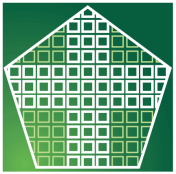 Assofarm: numeri e persone
Bilancio in salute

Due nuovi vice-presidenti

Coordinamenti regionali

Segretario Generale e staff
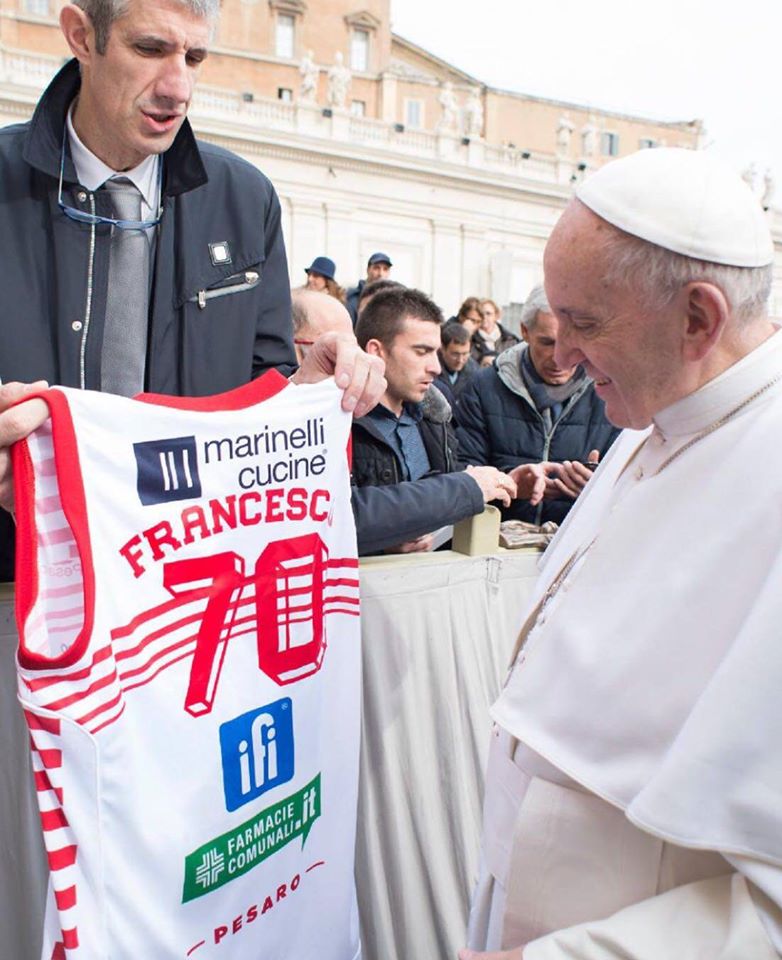 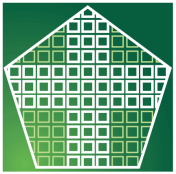 Il tempo dell’azione
Farmacie Comunali
Protagoniste della sanità pubblica
dal 26 aprile del 1900
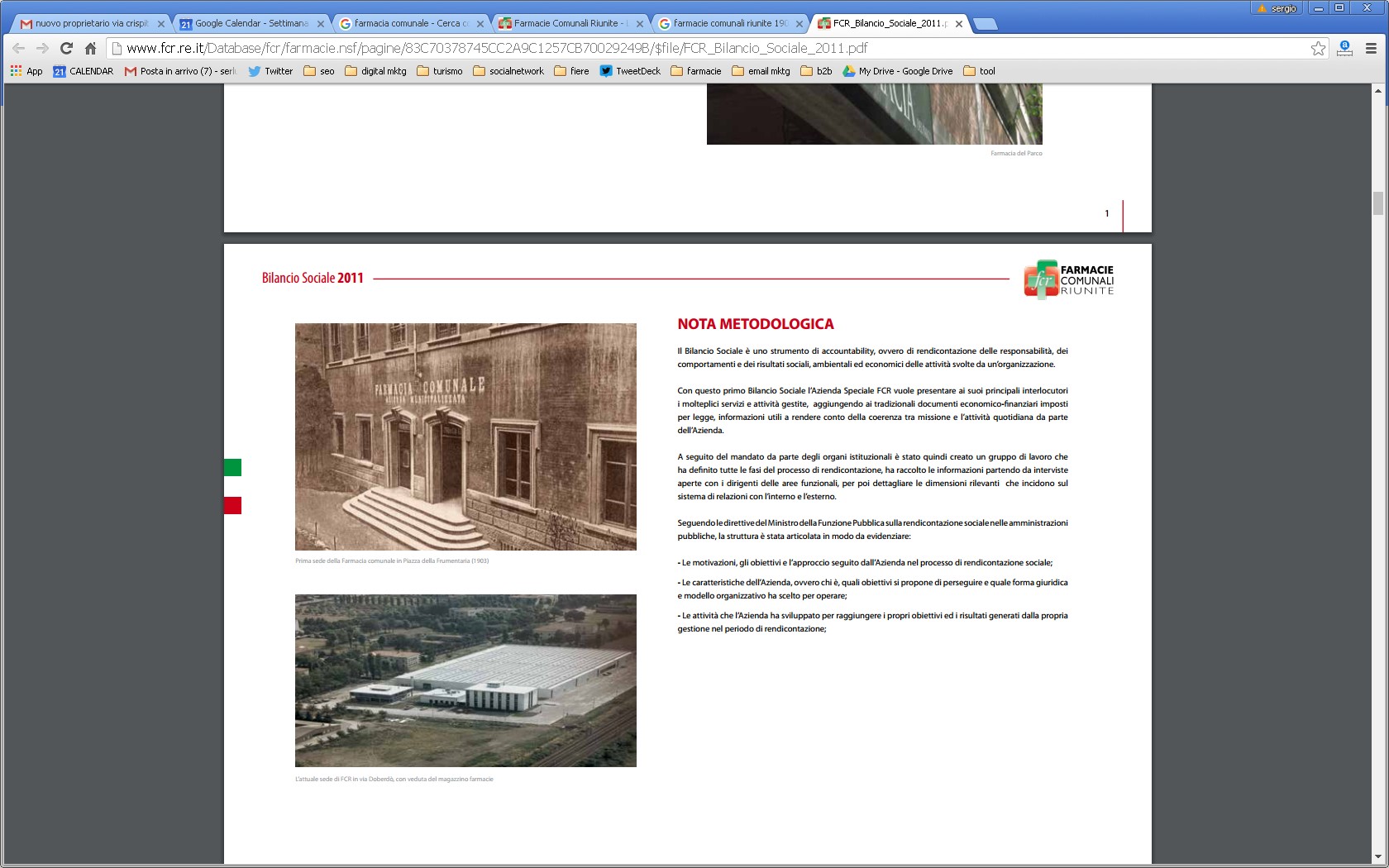